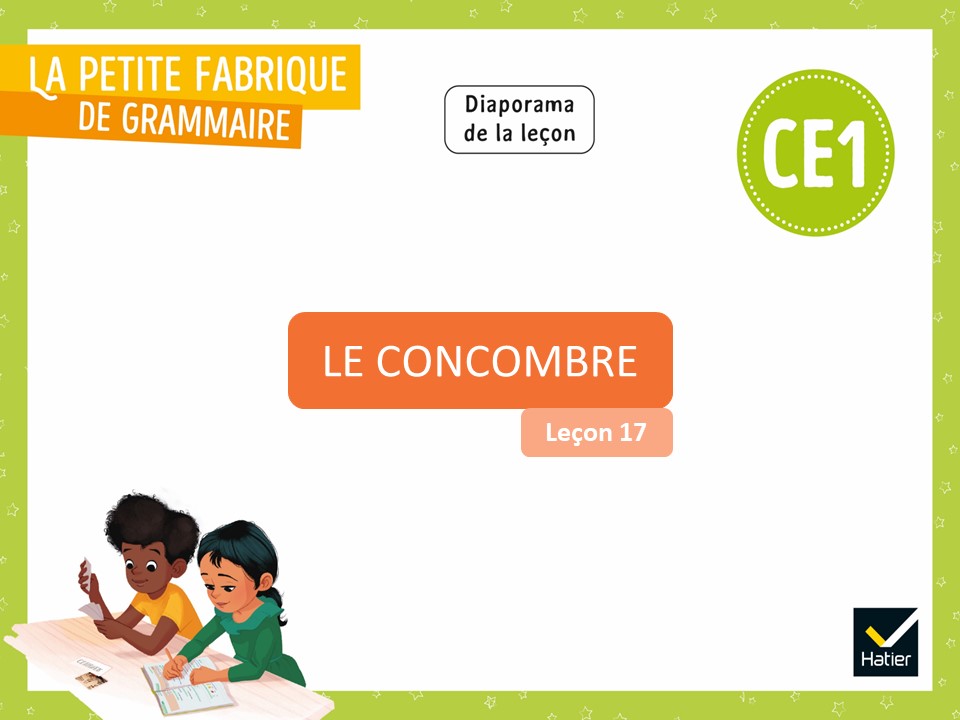 [Speaker Notes: DES LETTRES ET DES SONS – Le sort de -n devant -b ou -p

Leçon 17 : Le concombre

Certaines diapositives ont été dupliquées afin de scinder le commentaire du mode présentateur en deux parties lorsque le propos est long. Cela vous permettra de poursuivre vos explications de manière plus fluide.]
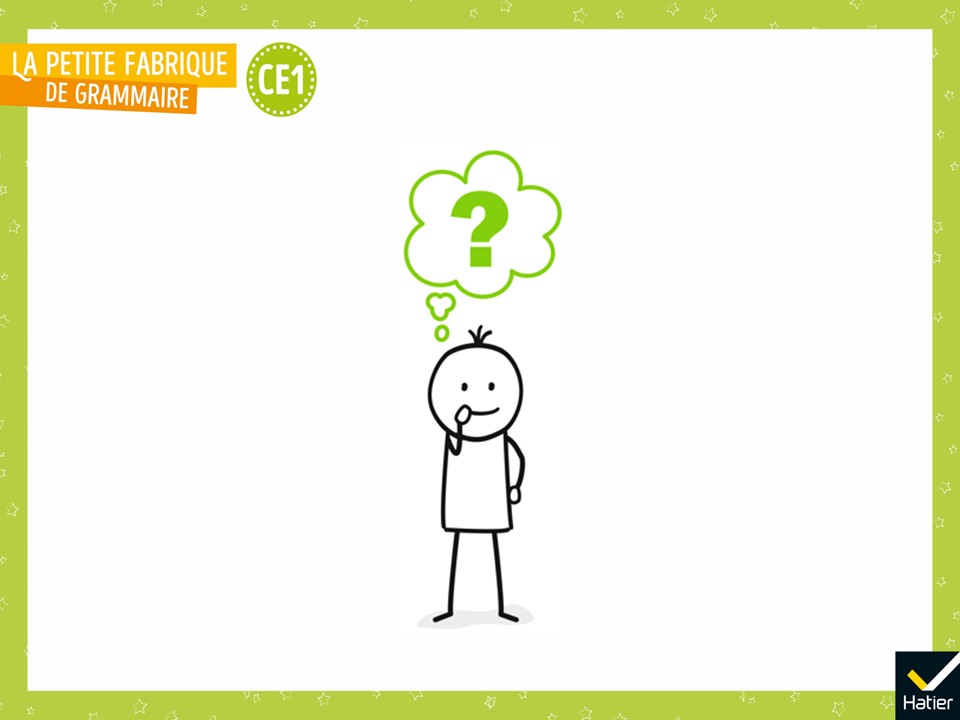 [Speaker Notes: PHASE 1 : Enrôlement

« Aujourd’hui, on va travailler sur l’orthographe des mots avec des [ã], [ɛ̃], [ɔ̃]. On va voir ce qu’il faut connaitre pour bien les écrire.
On va travailler sur un premier mot intéressant pour comprendre l’orthographe. C’est un mot avec deux [ɔ̃]. »]
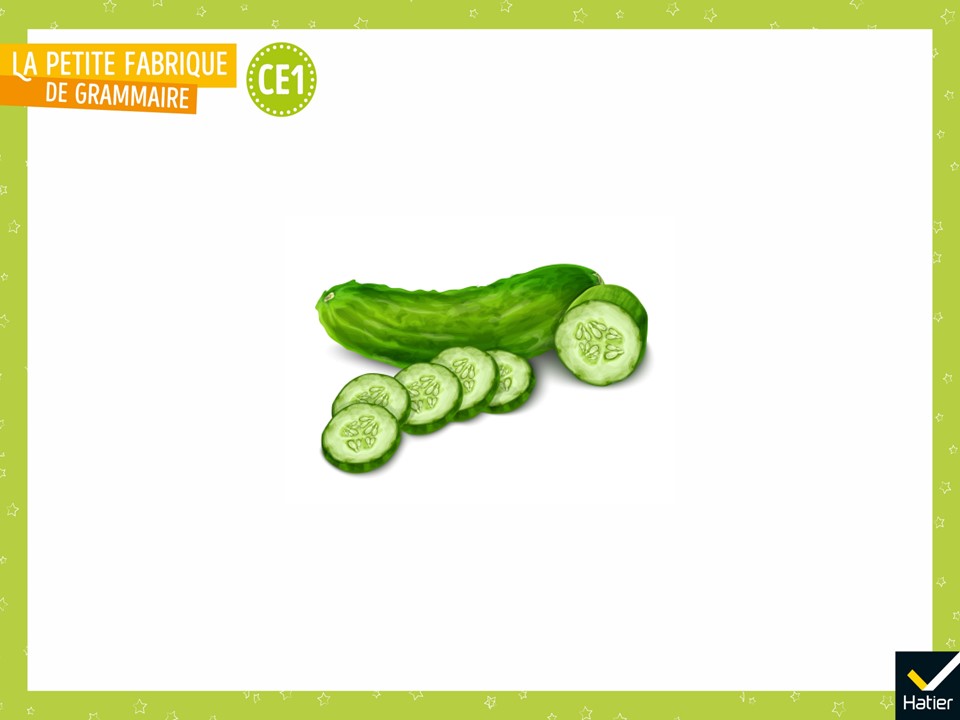 [Speaker Notes: « Quel est ce légume ? On en mange en salade, en été… »

« Combien y a-t-il de syllabes dans ce mot ? »
Réponse attendue :
Il y a deux syllabes : [kɔ̃] et [kɔ̃br].]
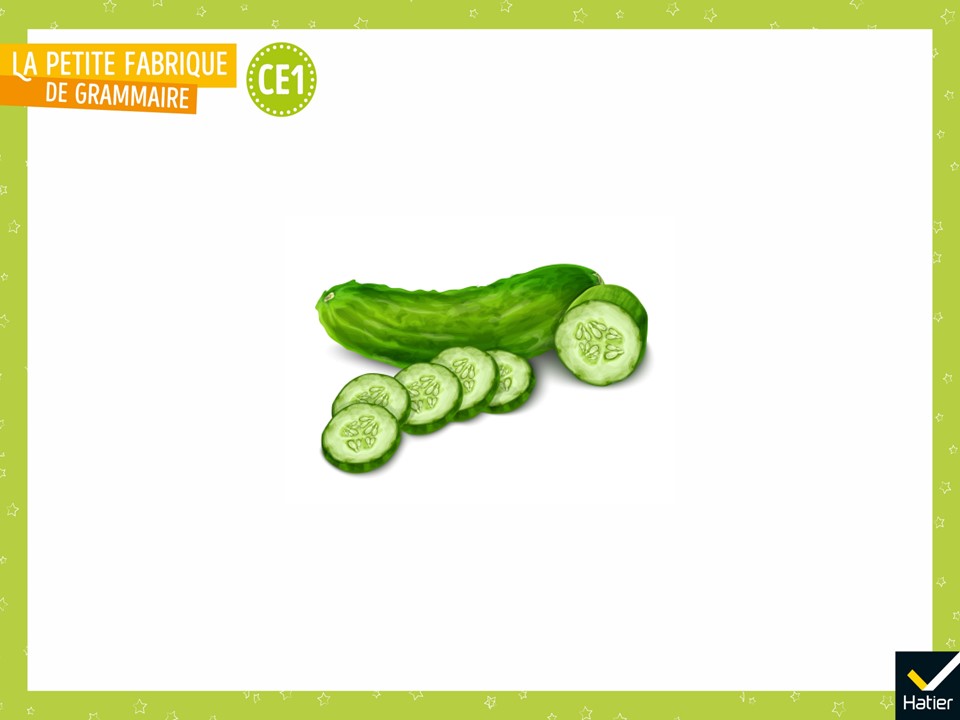 [Speaker Notes: « À votre avis, comment écrit-on ce mot concombre ? »
Réponse probable :
c-o-n-c-o-n-b-r-e]
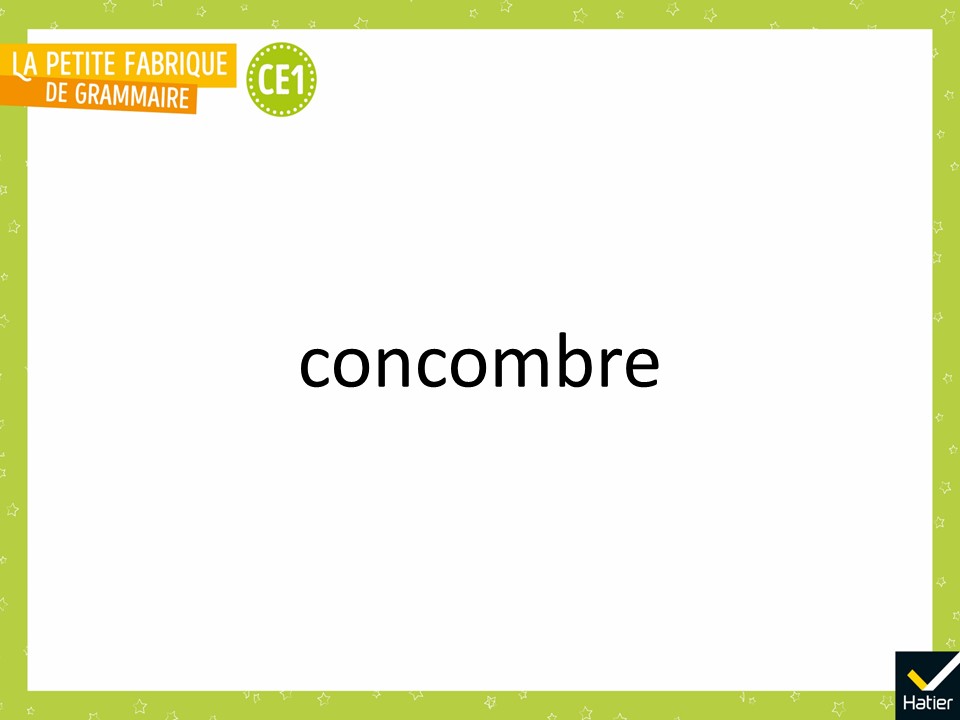 [Speaker Notes: « Eh bien, il s’écrit c-o-n-c-o-m-b-r-e. On entend deux fois le même son-voyelle, c’est presque la même syllabe, mais on ne l’écrit pas tout à fait pareil. Est-ce que quelqu’un sait pourquoi ? »
    
Et noter les hypothèses au tableau. Puis, annoncer : « La classe y reviendra. »]
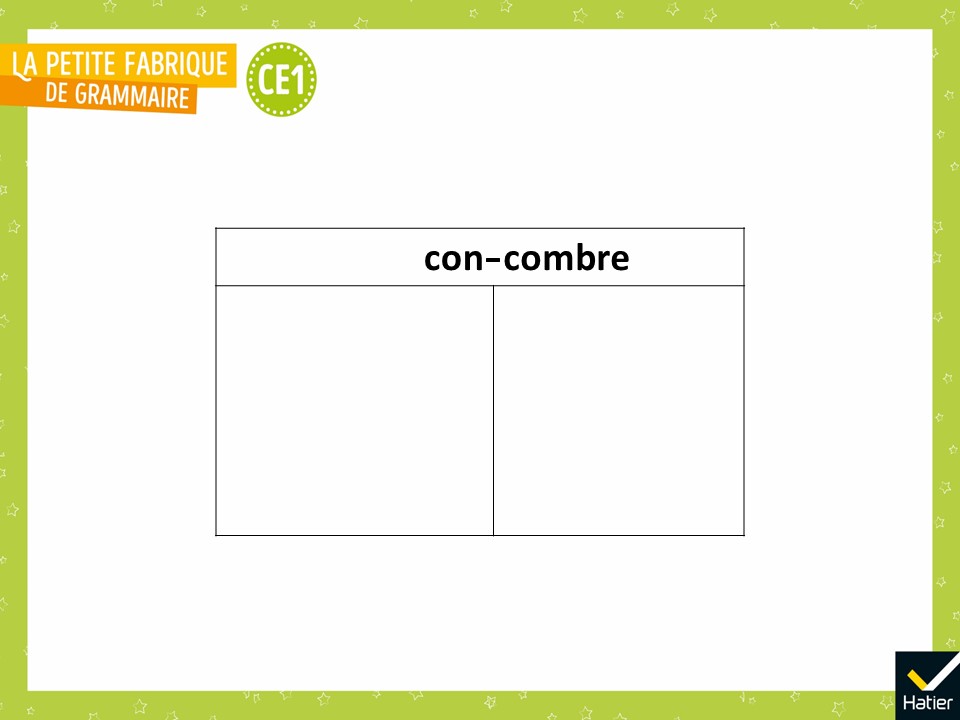 [Speaker Notes: PHASE 2 : Classement. Élaborer la règle

 « Le mot concombre va nous servir de modèle pour trouver l’orthographe d’autres mots. Votre travail va être de deviner le plus vite possible la "petite règle" en vous appuyant sur les exemples que je vais vous donner. »]
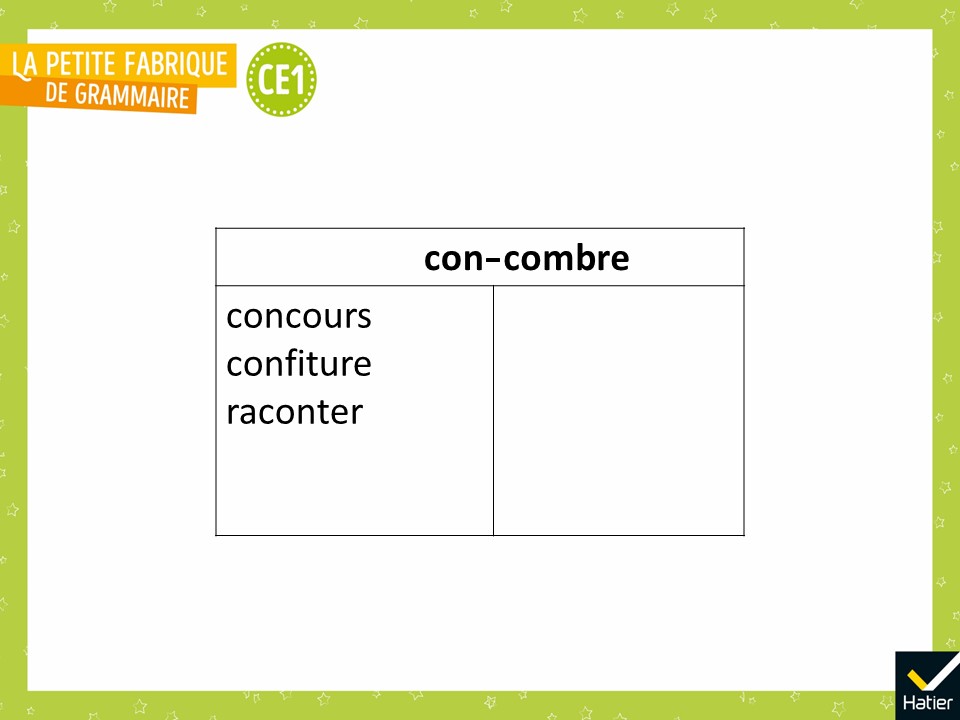 [Speaker Notes:  « Maintenant, je vous donne les mots concours, confiture et raconter. Je les mets dans la première colonne. »]
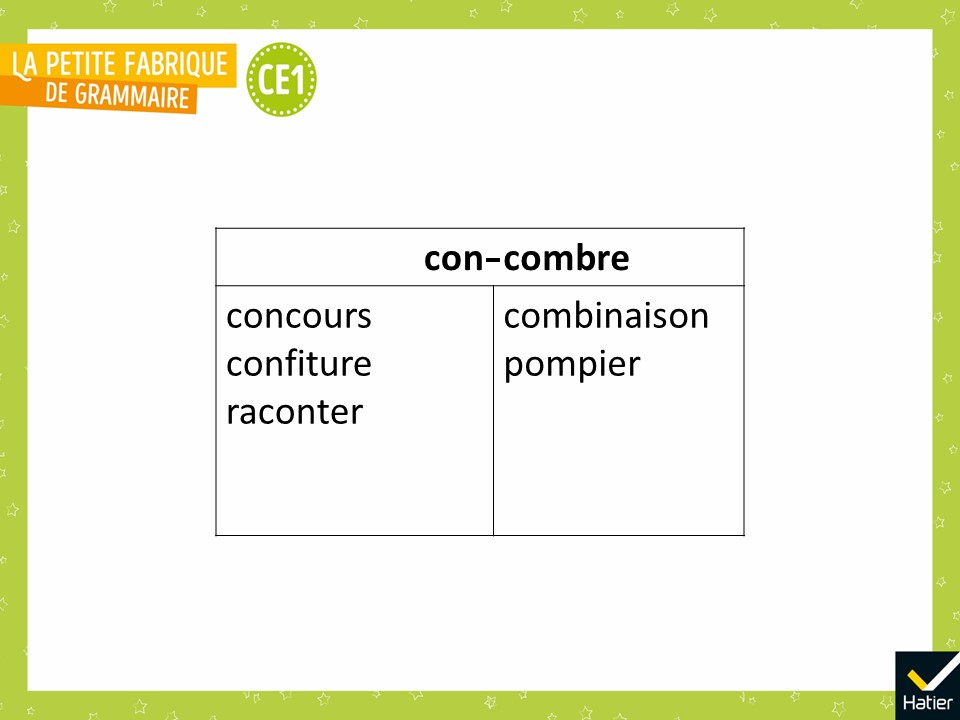 [Speaker Notes:  « Je vous donne les mots combinaison et pompier. Je les mets dans la seconde colonne. Savez-vous pourquoi ? Regardez bien les consonnes qui sont après le -m… »]
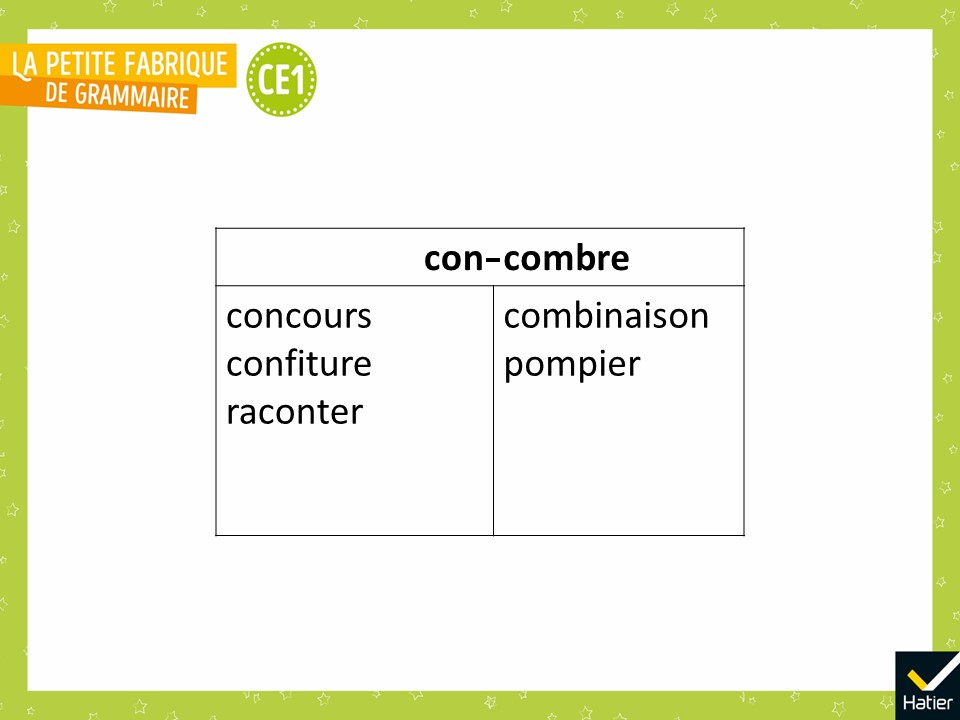 [Speaker Notes:  « Maintenant, je vais vous dire d’autres mots. Vous allez essayer de deviner où il faut que je l’écrive. Vous allez bien regarder s’il y a des mots qui peuvent vous aider, et si vous ne devinez pas, ce n’est pas grave. »

« montagne (comme raconter) »
« Où dois-je le placer ? Pourquoi est-ce que vous le mettez là ? » ou « Pourquoi est-ce que je le mets là ? »]
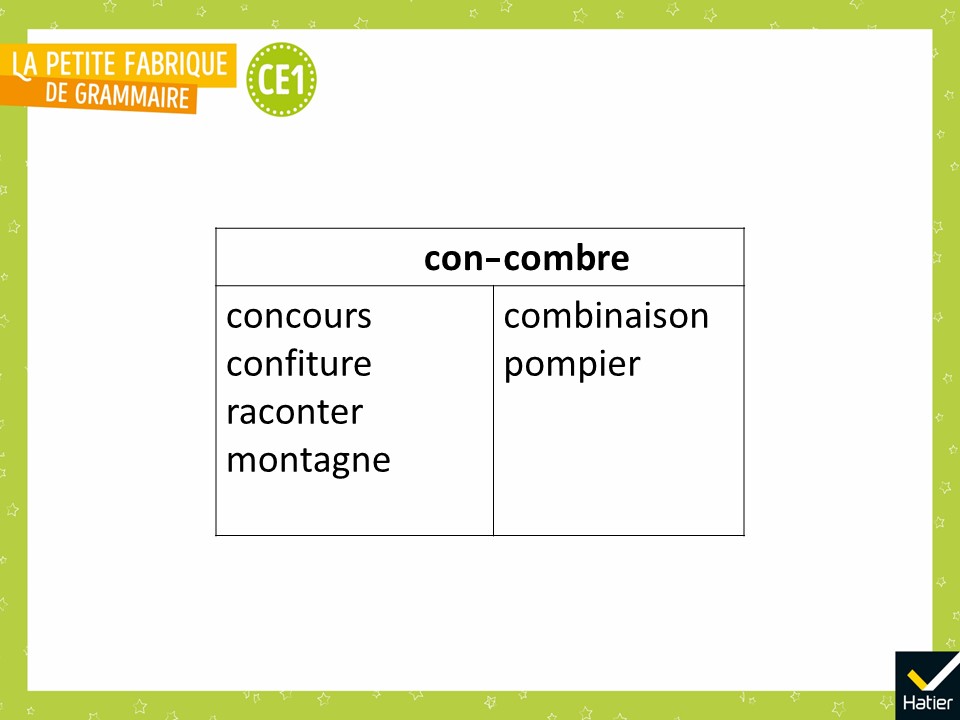 [Speaker Notes: « combat (comme combinaison) » 
« Où dois-je le placer ? Pourquoi est-ce que vous le mettez là ? » ou « Pourquoi est-ce que je le mets là ? »]
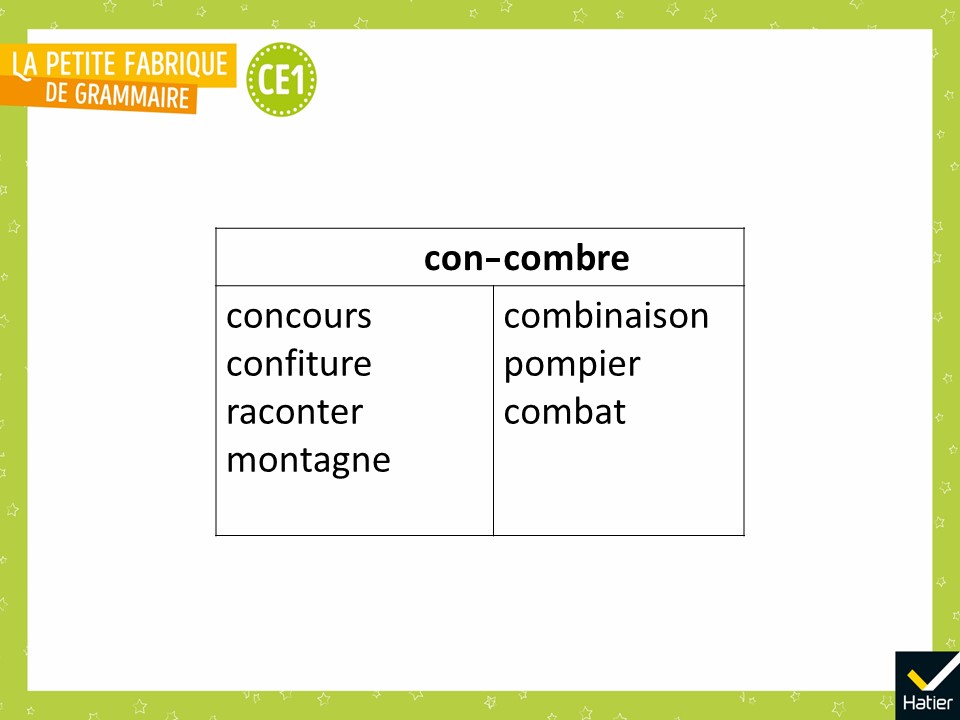 [Speaker Notes: « compétition (comme pompier) »
« Où dois-je le placer ? Pourquoi est-ce que vous le mettez là ? » ou « Pourquoi est-ce que je le mets là ? »]
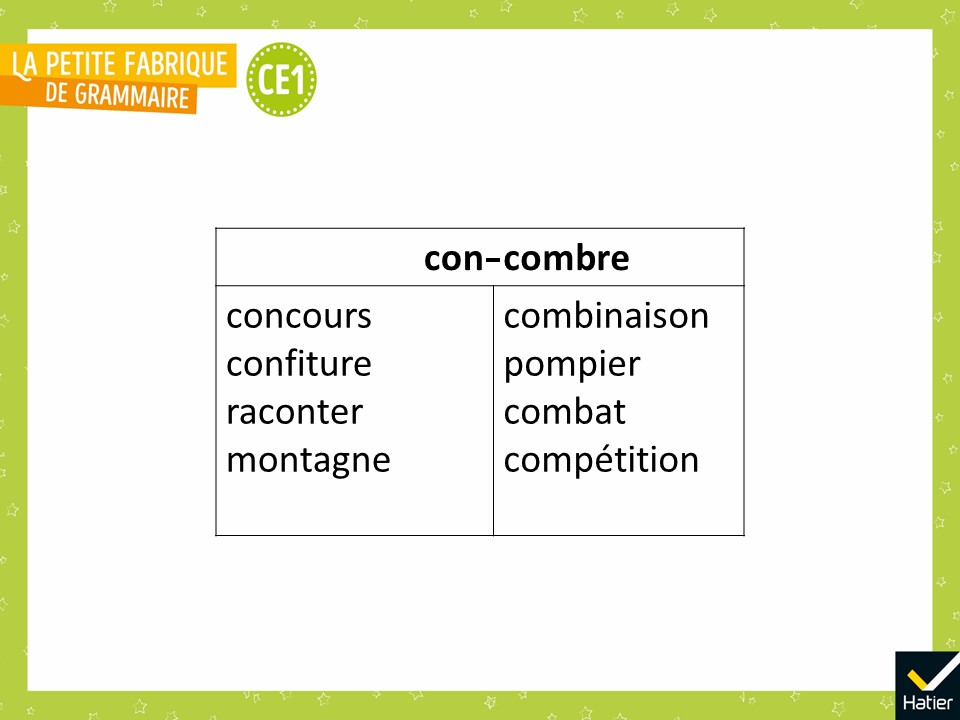 [Speaker Notes: « ronde ».
« Où dois-je le placer ? Pourquoi est-ce que vous le mettez-là ? » ou « Pourquoi est-ce que je le mets là ? »]
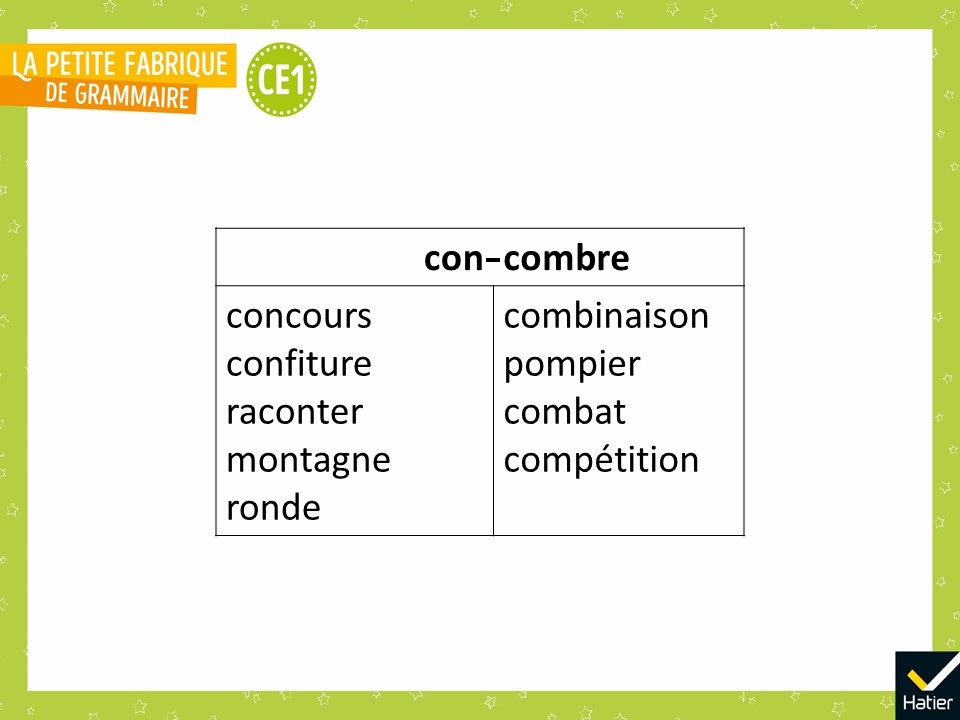 [Speaker Notes: Si la règle est découverte, passer directement à la diapositive 14.
Si la règle n’a pas encore été découverte :
« Regardez bien les mots de la seconde colonne. Quelles sont les consonnes qu’on trouve après le -m ? »

Réponse attendue :
Il y a le -b ou le -p.]
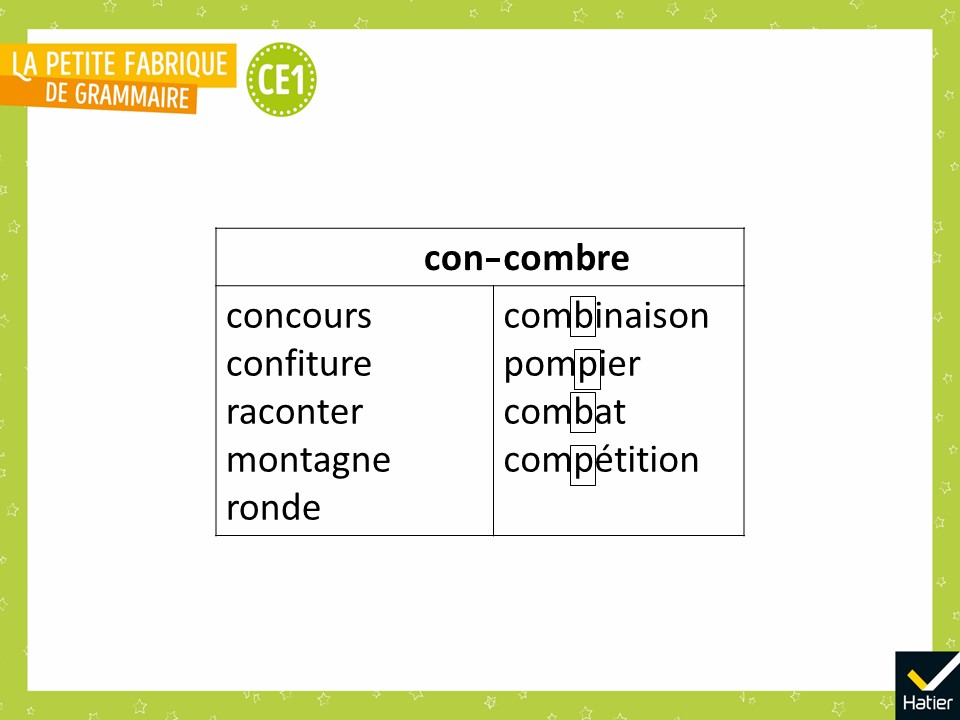 [Speaker Notes:  « Et dans les mots de la première colonne, est-ce qu’on voit ces lettres ? »
Réponse attendue : Non, on ne les voit pas.

 Énoncer la règle : « Devant les consonnes -b et -p, on n’écrit pas -n, mais -m. »]
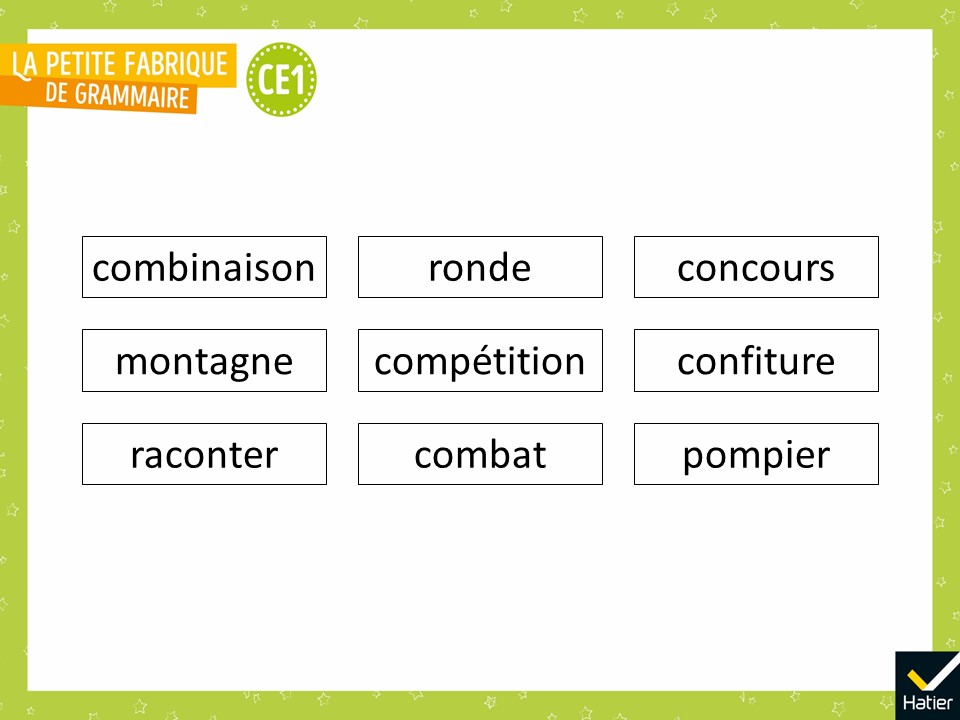 [Speaker Notes: Distribuer à chacun les étiquettes-mots (cf. Fichier photocopiable). 
Demander : « Entourez les consonnes -b et -p qui transforment le -n en -m. »]
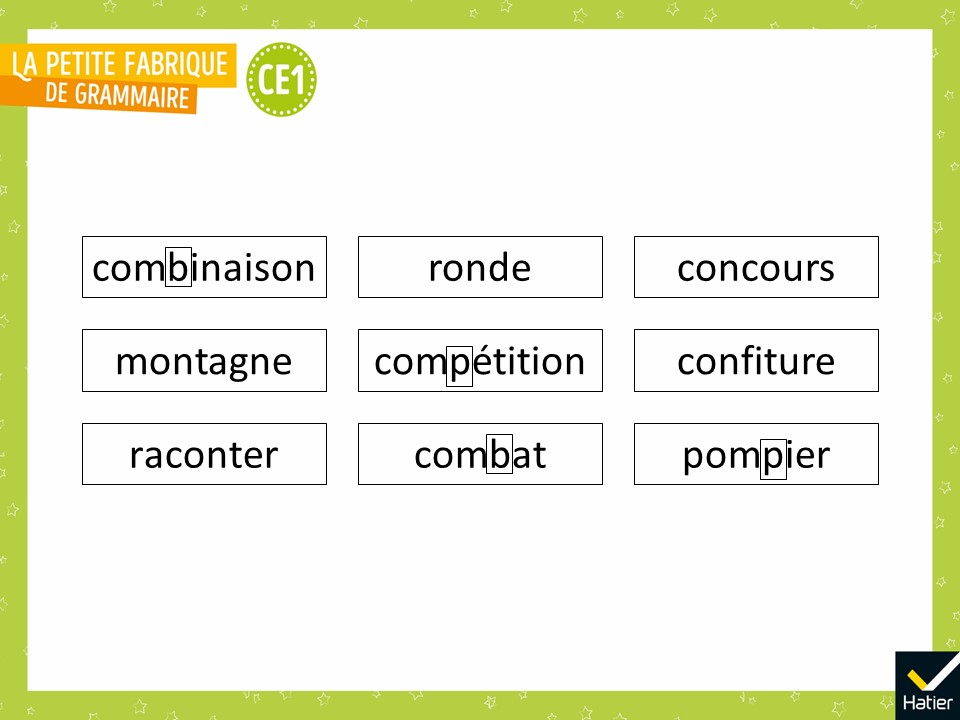 [Speaker Notes: Résultat attendu.]
Faire l’activité en ligne
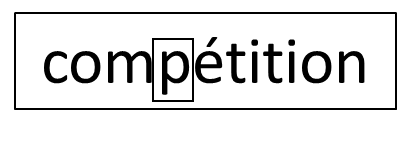 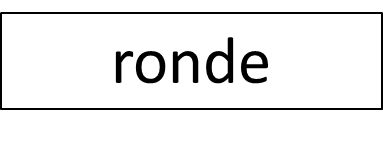 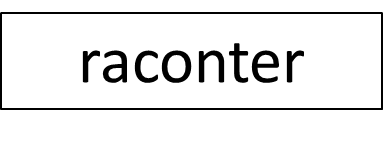 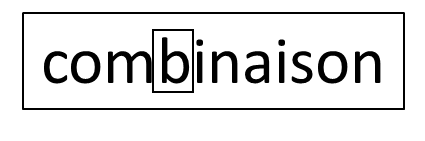 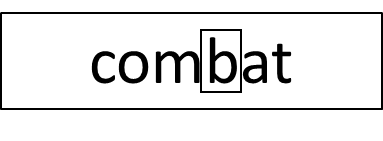 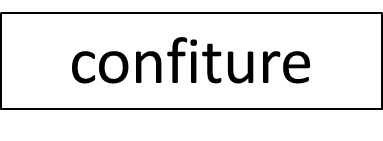 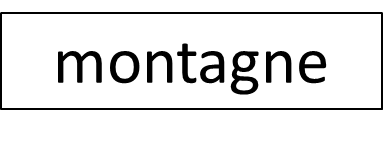 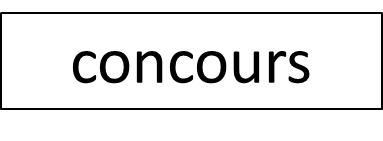 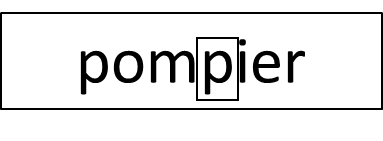 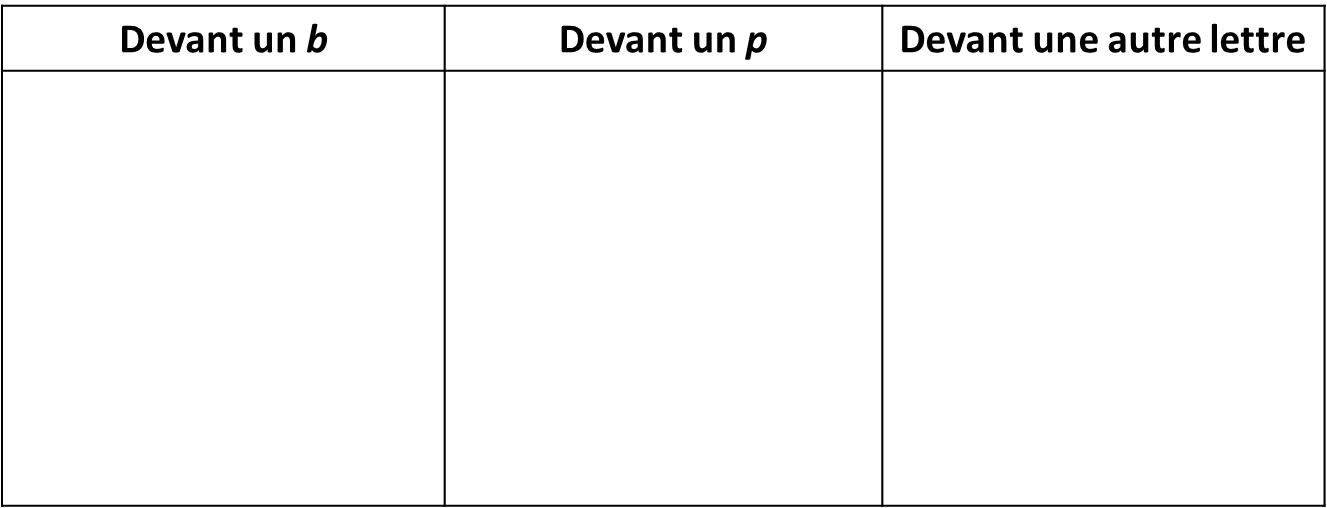 [Speaker Notes: Distribuer ensuite à chacun le tableau à compléter (cf. Fichier photocopiable).
« Collez les étiquettes dans la bonne colonne. »

NB : Si vous ne parvenez à afficher l’exercice interactif, vous pouvez travailler directement sur cette diapositive en déplaçant les étiquettes dans le tableau.
(Lien vers l’exercice interactif :  https://view.genial.ly/64ca5b8e9afbf700173b9ccf )]
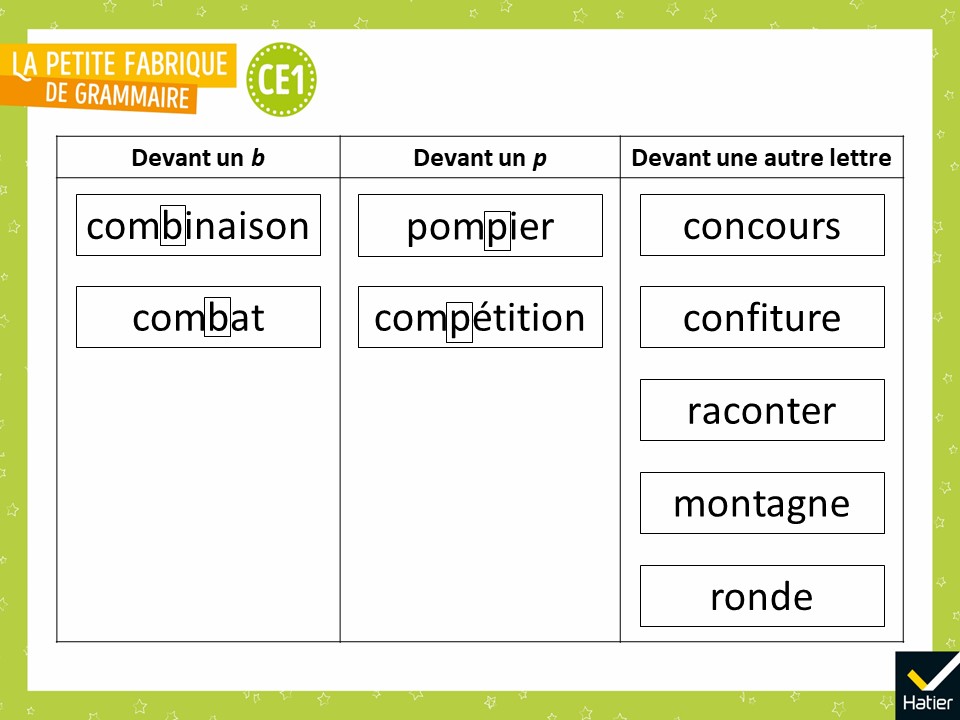 [Speaker Notes: Tableau final]
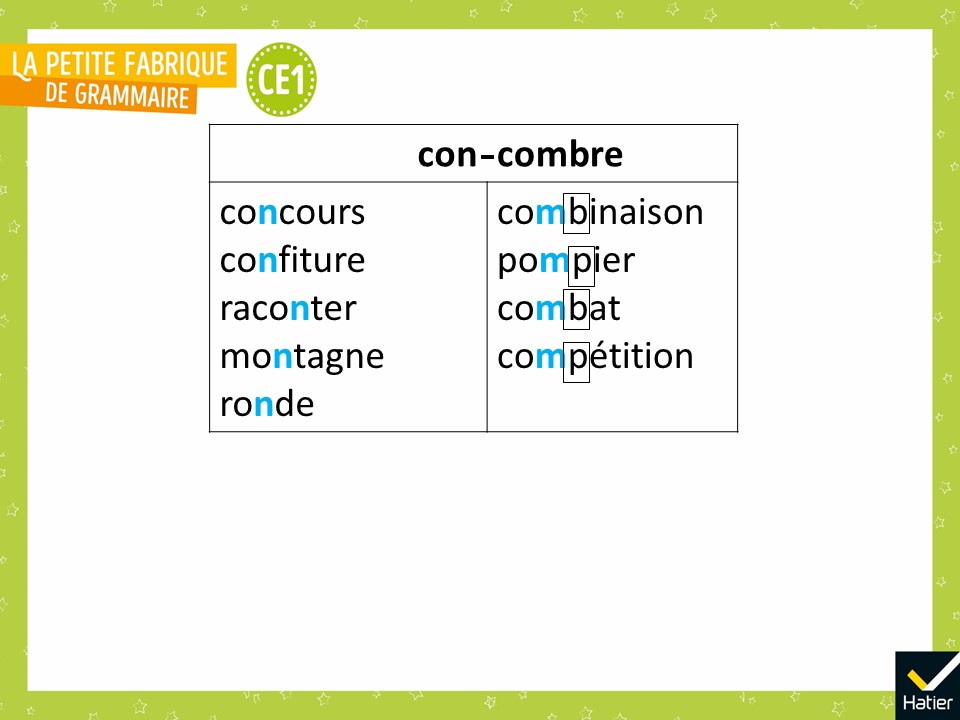 [Speaker Notes: PHASE 3 : Mise en œuvre. Appliquer la règle

 « On a vu la règle avec le [ɔ̃], mais cette règle marche aussi avec [ã] et [ɛ̃]. On va le vérifier tout de suite. »
 
« Prenez vos ardoises et tracez d’un côté un -n majuscule, et de l’autre côté un -m majuscule » 
« Je vais vous dire des mots. Vous allez me dire dans quelle colonne le mot que je dis va aller. Vous lèverez votre ardoise selon ce que vous pensez. Et puis vous expliquerez votre choix. »]
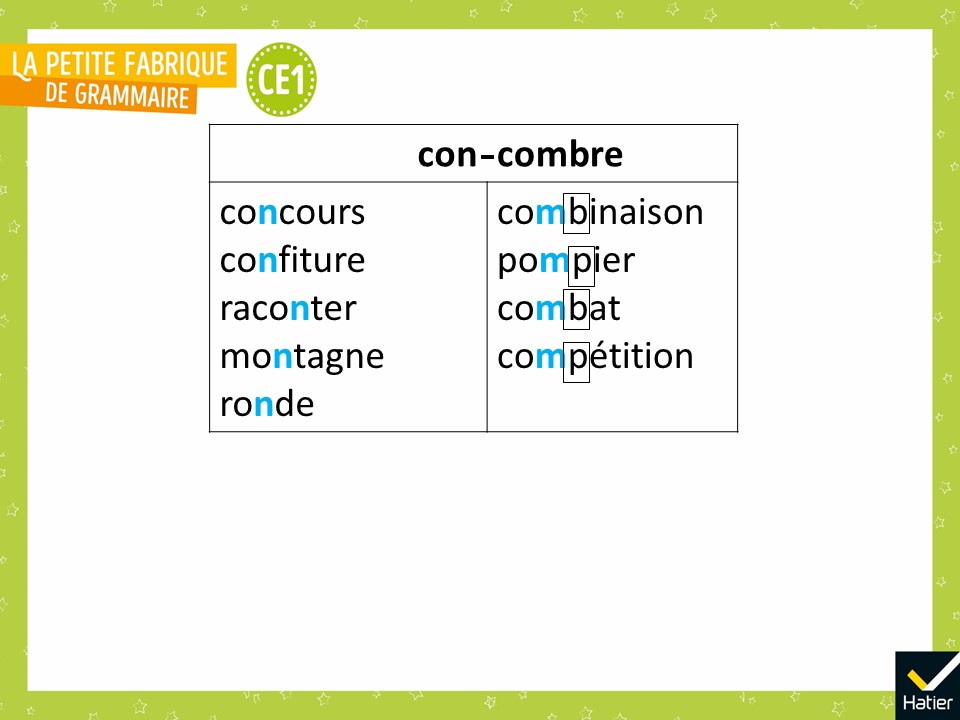 [Speaker Notes: « ambulance » 
« Le premier [ɑ̃] dans ambulance, on l’écrit an- ou am- ? Et le second [ɑ̃] de ce mot ? »]
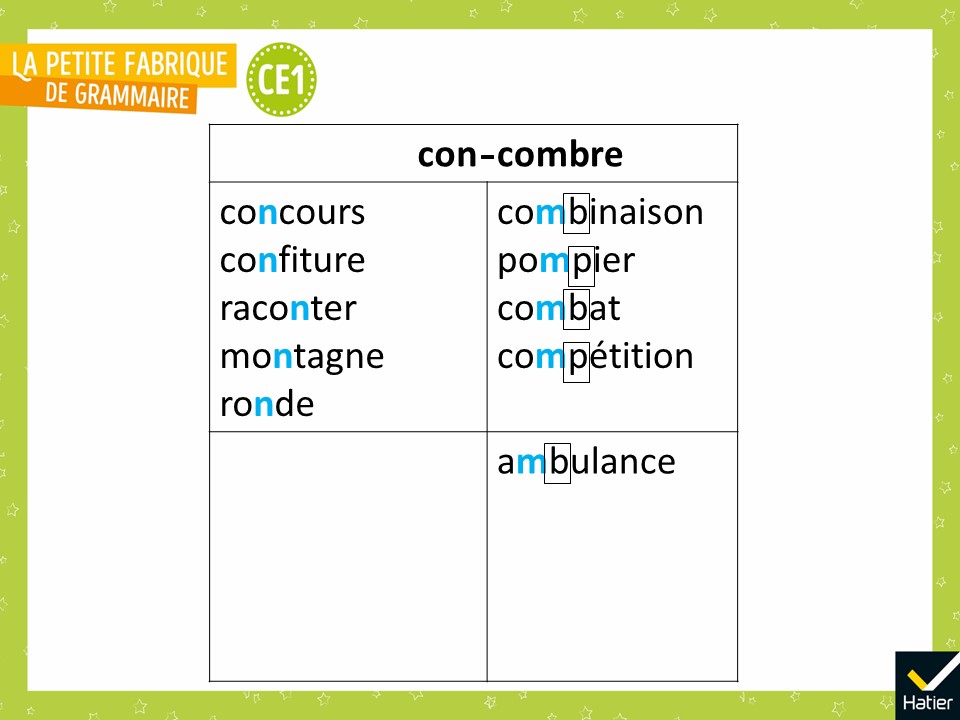 [Speaker Notes: « embrasser » 
« Le [ɑ̃] dans embrasser, on l’écrit en- ou em- ? »]
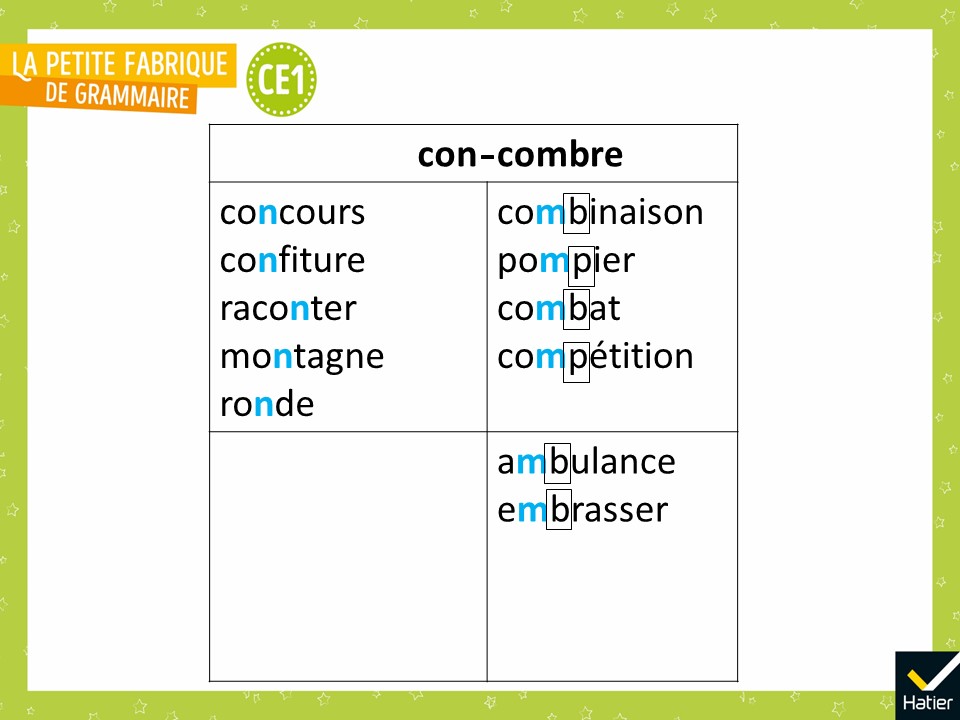 [Speaker Notes: « remplir »
« Le [ɑ̃] dans remplir, on l’écrit en- ou em- ? »]
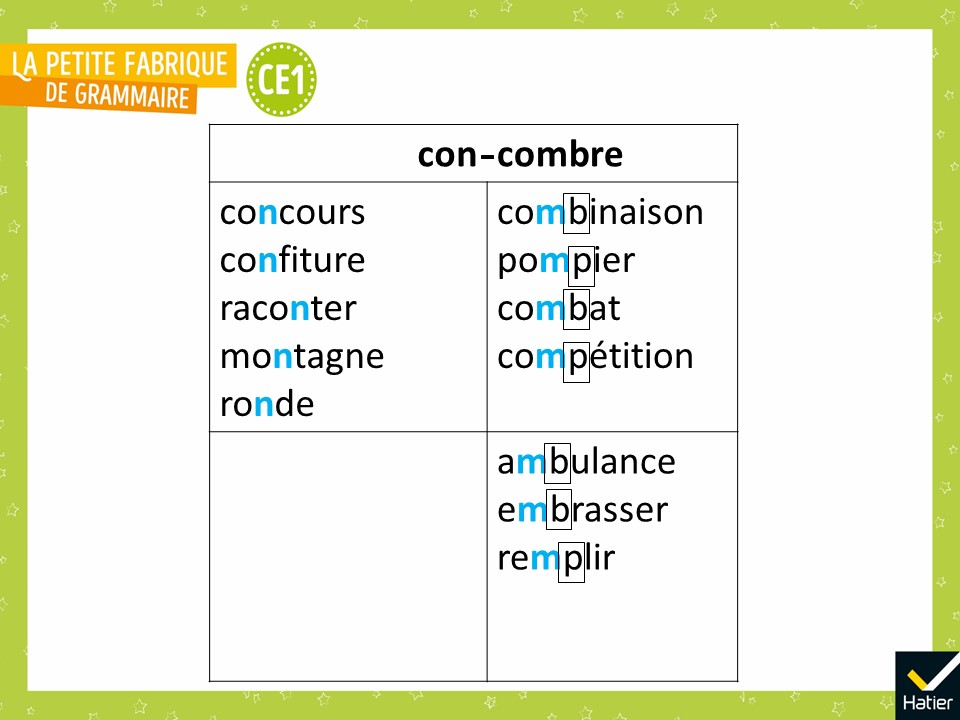 [Speaker Notes: « important »
« Le [ɛ̃] dans important, on l’écrit in- ou im- ? »]
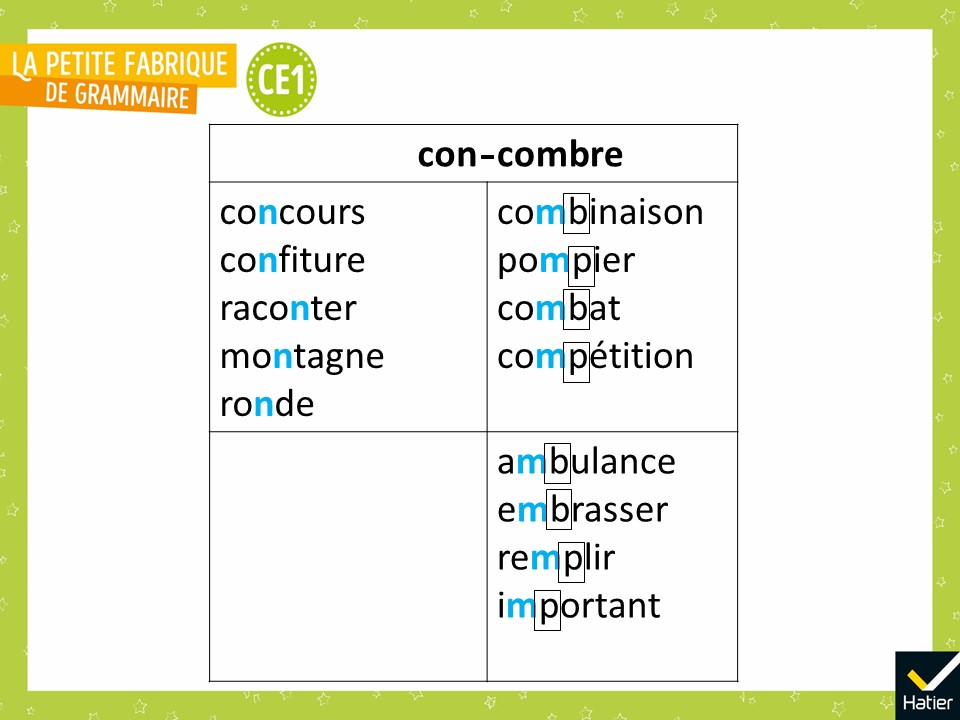 [Speaker Notes: « timbre »
« Le [ɛ̃] dans timbre, on l’écrit in- ou im- ? »]
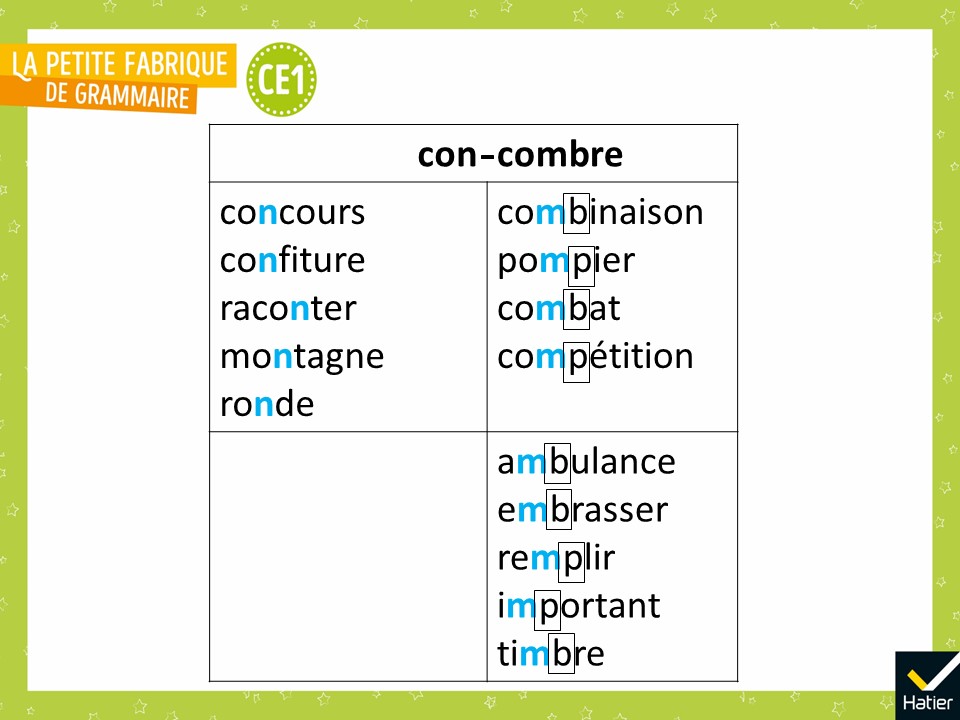 [Speaker Notes: « enfermer »
« Le [ɑ̃] dans enfermer, on l’écrit en- ou em- ? »]
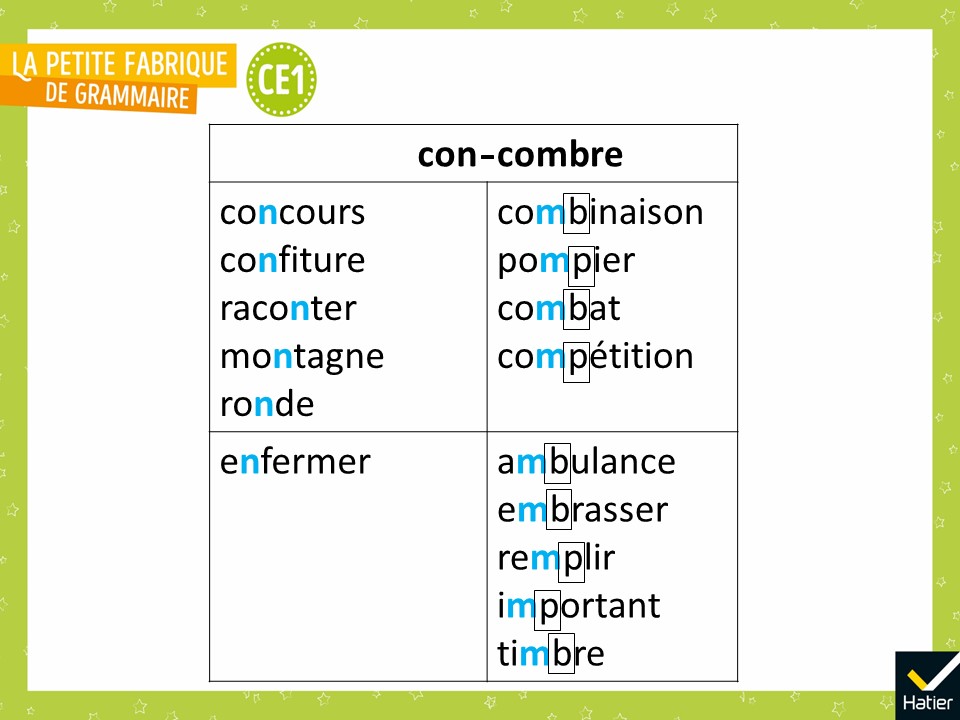 [Speaker Notes: « introuvable »
« Le [ɛ̃] dans introuvable, on l’écrit in- ou im- ? »]
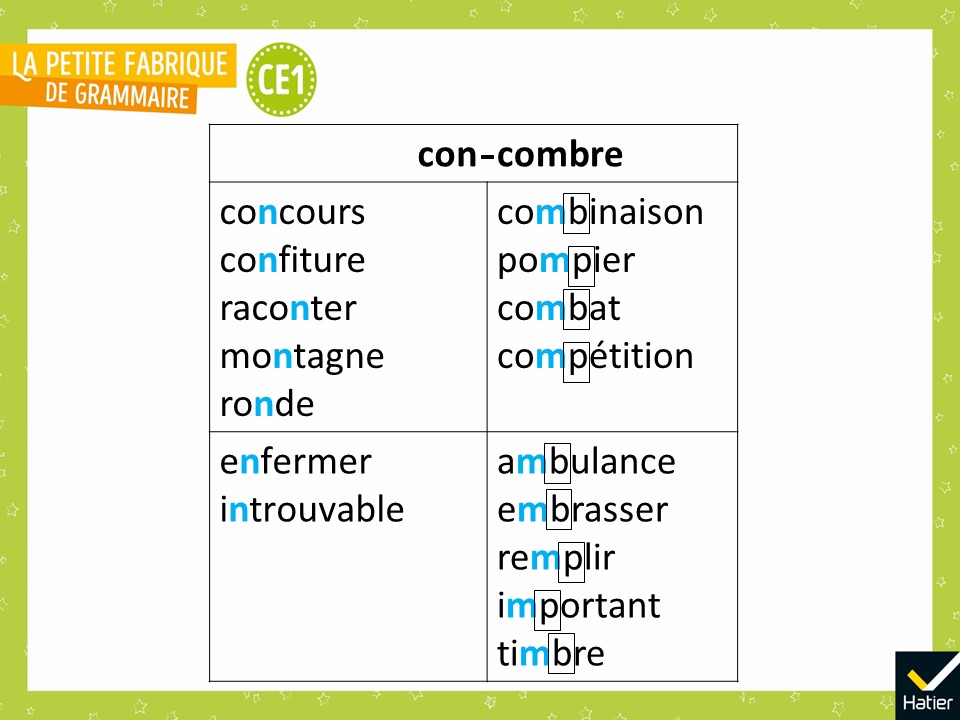 [Speaker Notes: Tableau final]
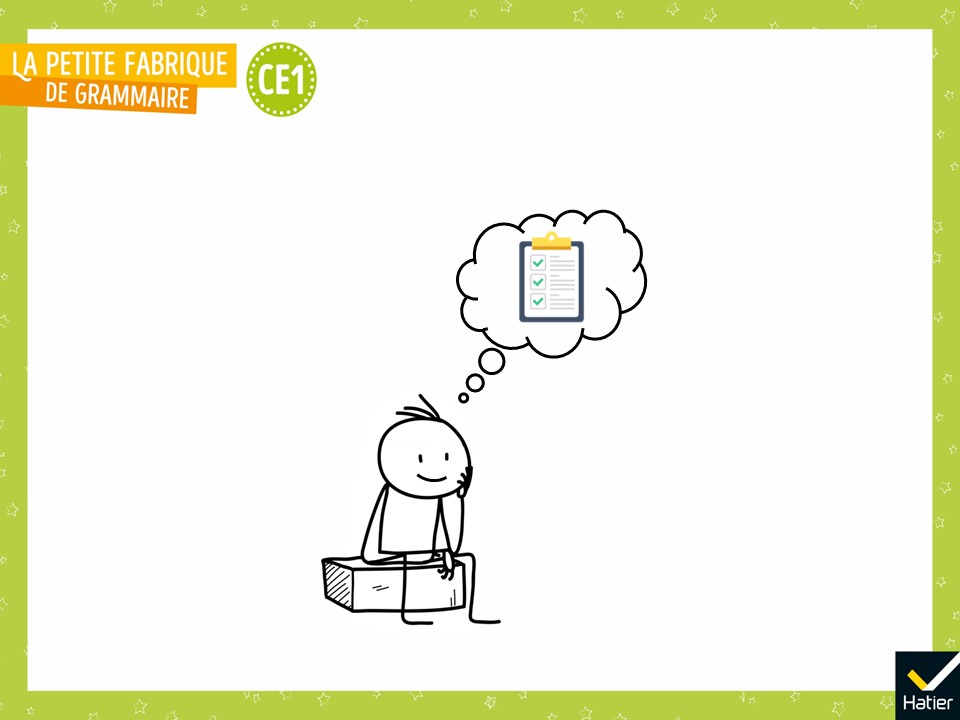 [Speaker Notes:  « Dans la leçon Le concombre, qu’avons-nous appris ? »

Réponse attendue (collectivement) : On a appris que : 
Ce mot nous a servi d’exemple pour comprendre que devant -b ou -p, [ɑ̃], [ɛ̃] et [ɔ̃] ne s’écrivent pas comme souvent avec un -n, mais avec un -m. C’est comme si le -n se transformait en -m.]
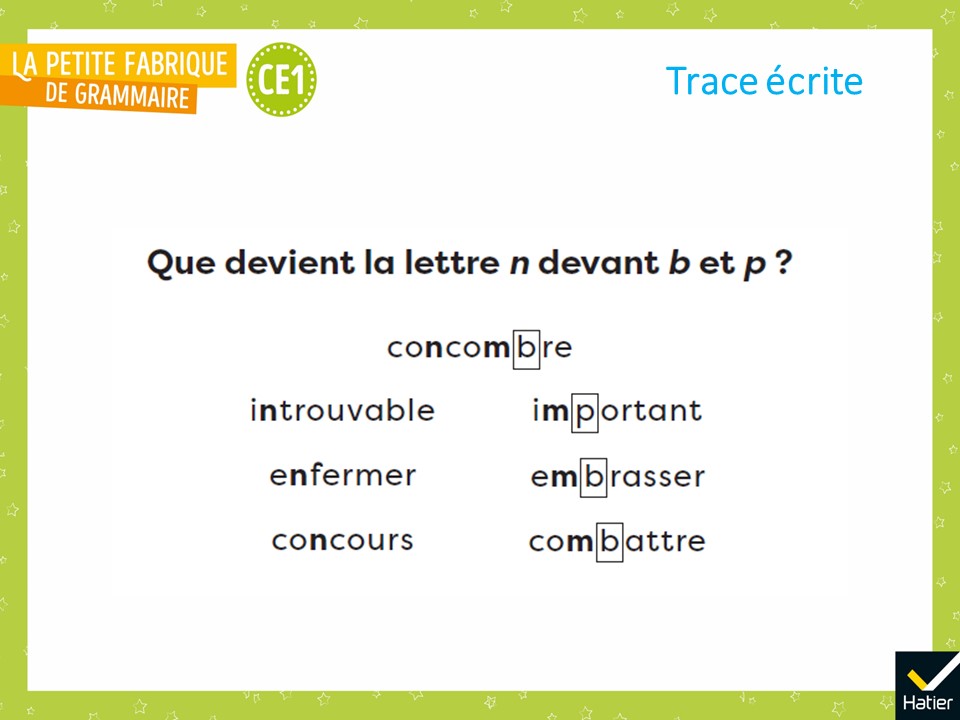 [Speaker Notes: « Voilà les exemples que j’ai choisis. On va les lire ensemble. »

 Distribuer la trace écrite complète à chacun (cf. Fichier photocopiable).]
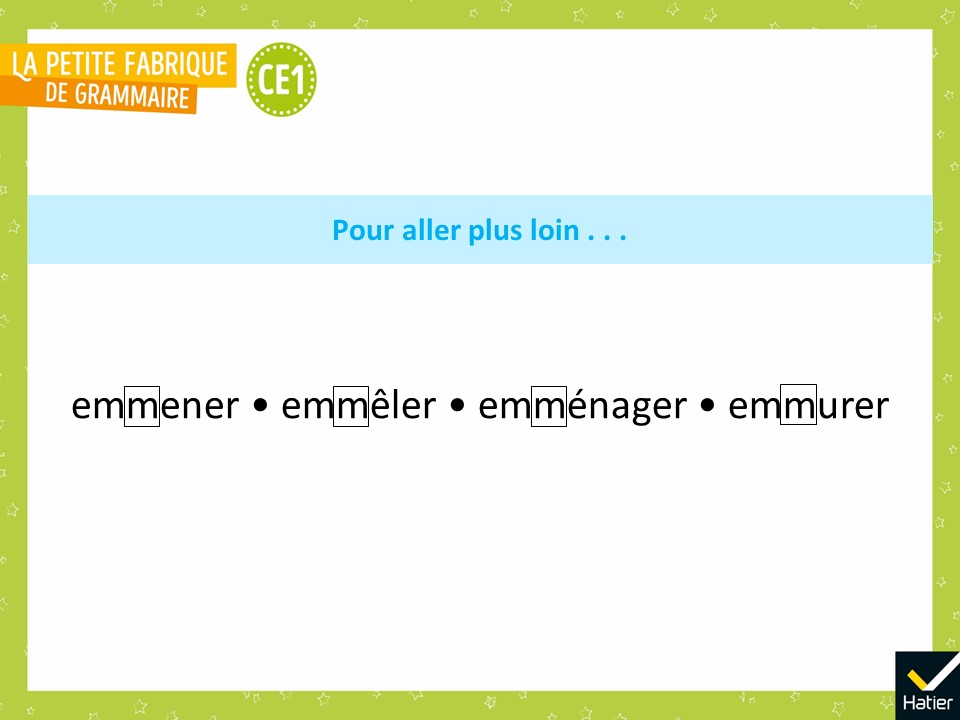 [Speaker Notes: Proposition de prolongement de la leçon

Dans certaines classes, on peut expliquer que ce phénomène d’assimilation du -n devant les consonnes labiales -p et -b vaut aussi devant le -m. 
 
Le cas de figure est assez différent puisque seuls quelques mots (emmener, emmêler, emménager, emmurer et la famille du mot emmerder) se prononcent avec un [ã] devant un -m. Dans le cas général, le problème orthographique n’est pas résolu par le repérage de la consonne qui suit : voir le mot du linguiste du Guide pédagogique.]
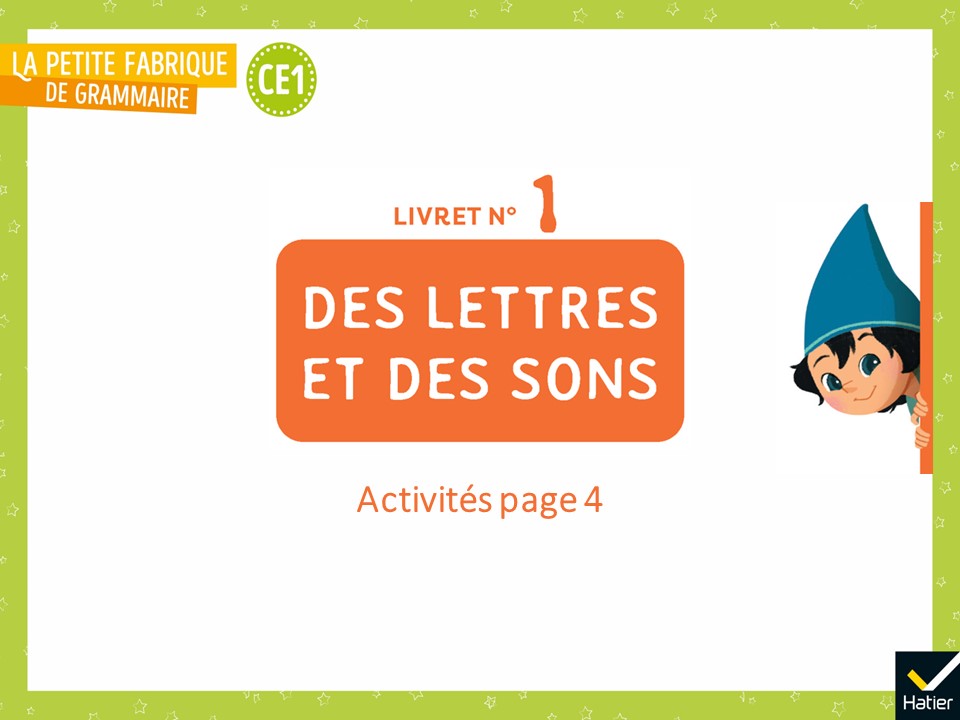 [Speaker Notes: Activités d’entrainement

Livret 1, page 4]
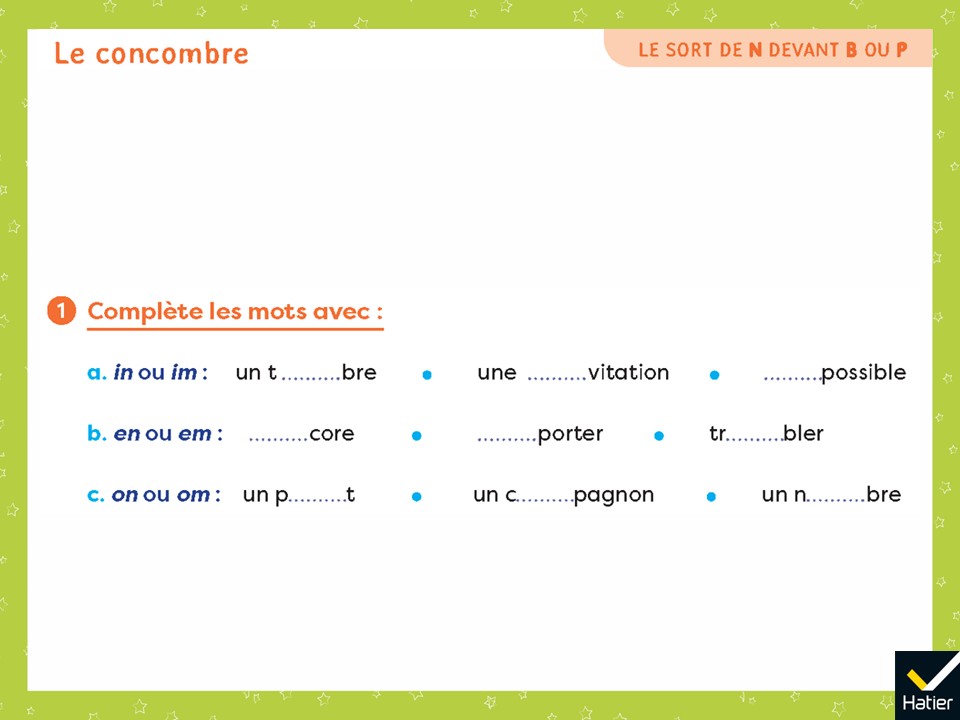 [Speaker Notes: Exercice 1 : Lire les phrases en amont
a. un timbre • une invitation • impossible
b. encore • emporter • trembler
c. un pont • un compagnon • un nombre]
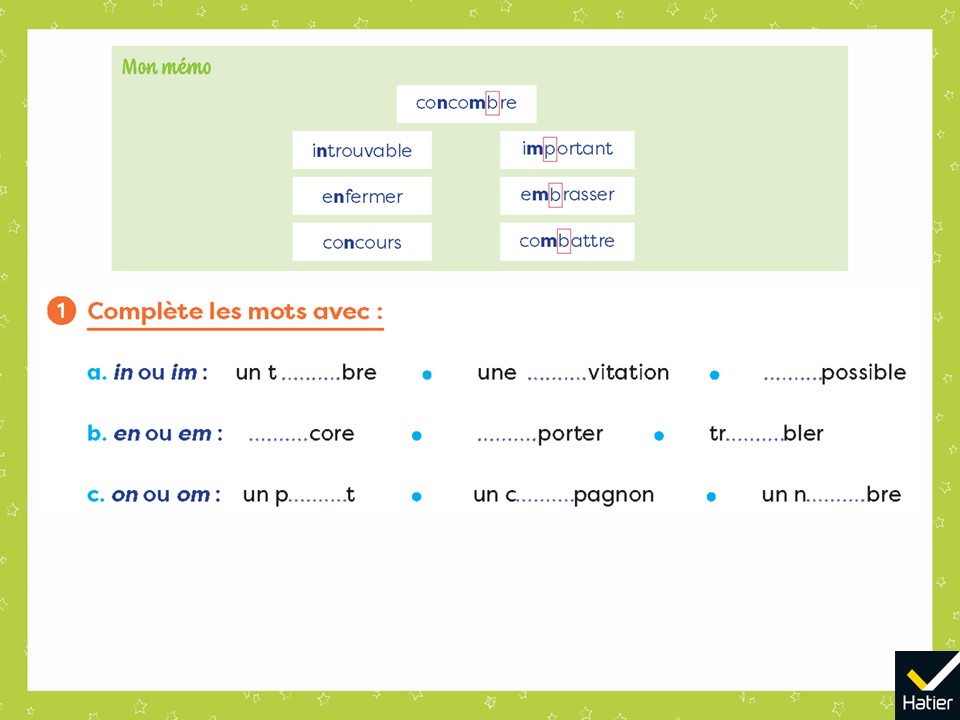 [Speaker Notes: (Affichage avec le mémo)
Exercice 1 : Lire les phrases en amont
a. un timbre • une invitation • impossible
b. encore • emporter • trembler
c. un pont • un compagnon • un nombre]
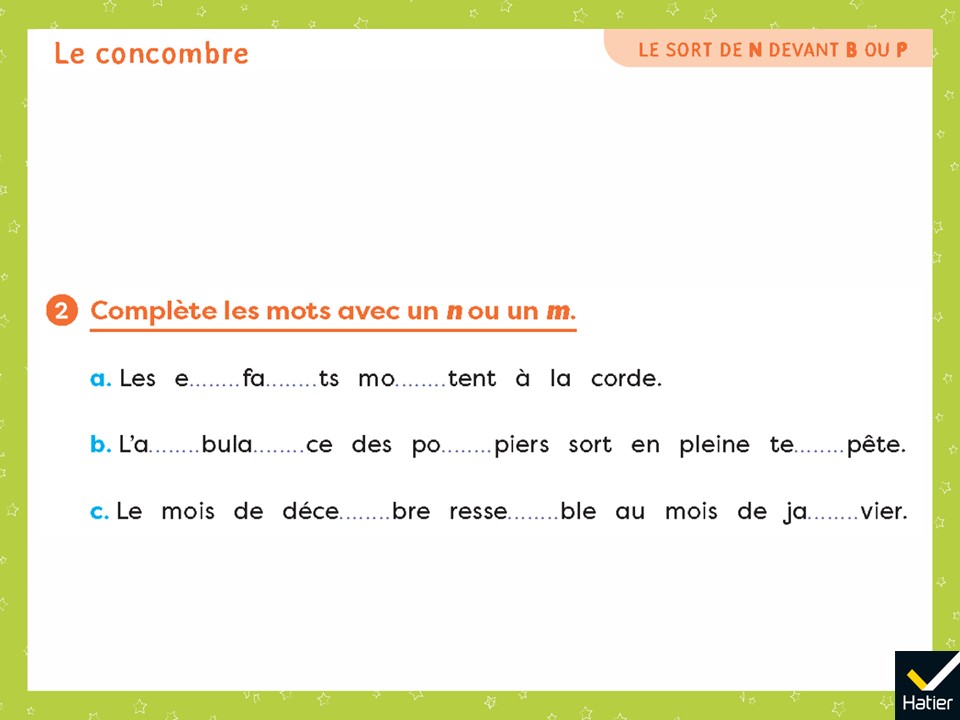 [Speaker Notes: Exercice 2
a. Les enfants montent à la corde.
b. L’ambulance des pompiers sort en pleine tempête.
c. Le mois de décembre ressemble au mois de janvier.]
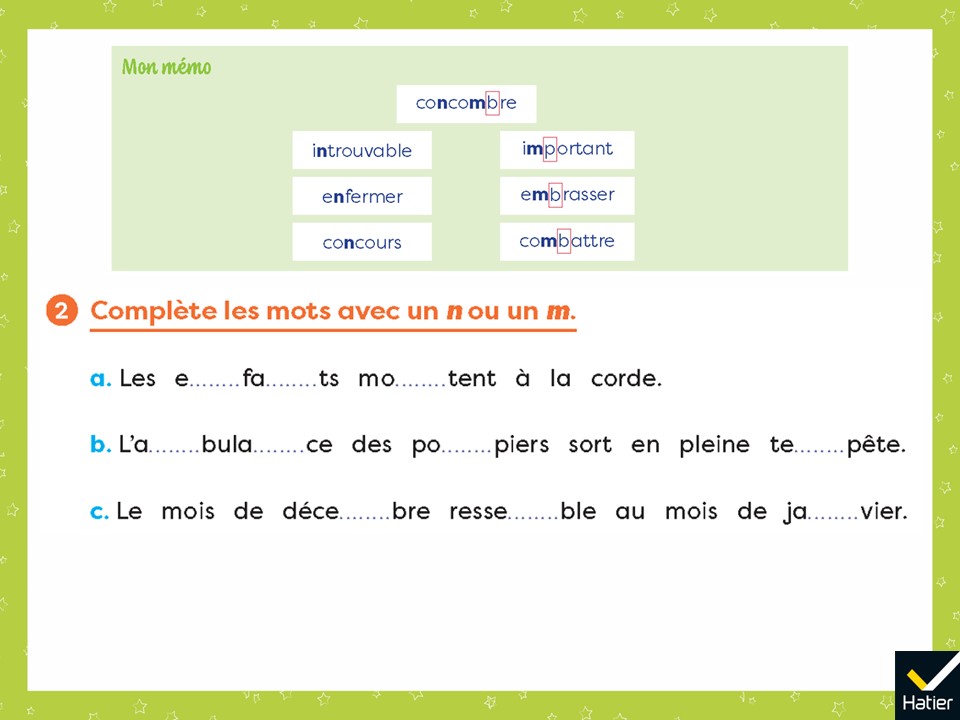 [Speaker Notes: (Affichage avec le mémo)
Exercice 2
a. Les enfants montent à la corde.
b. L’ambulance des pompiers sort en pleine tempête.
c. Le mois de décembre ressemble au mois de janvier.]
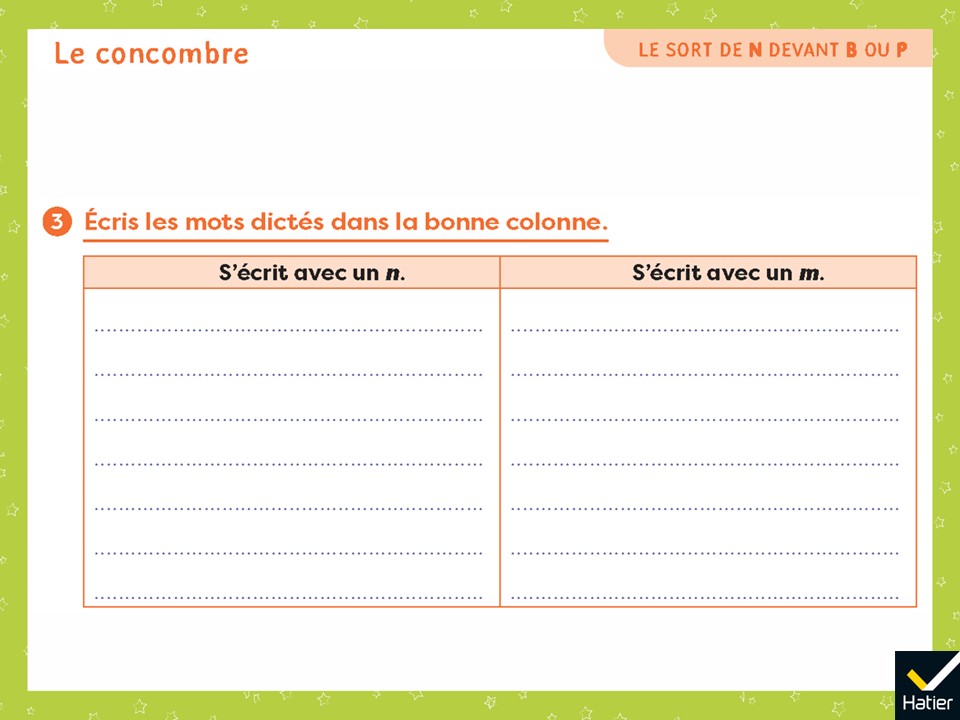 [Speaker Notes: Exercice 3
Les mots à dicter sont : trompe, blonde, branche, chambre, lente, tempe , simple, singe, pompe, manche, pente

Dicter les mots en précisant chaque fois la graphie en question : on ou om, an ou am… ?

S’écrit avec un -n : blonde, branche, lente, singe, manche, pente
S’écrit avec un -m : trompe, chambre, tremble, simple, pompe]
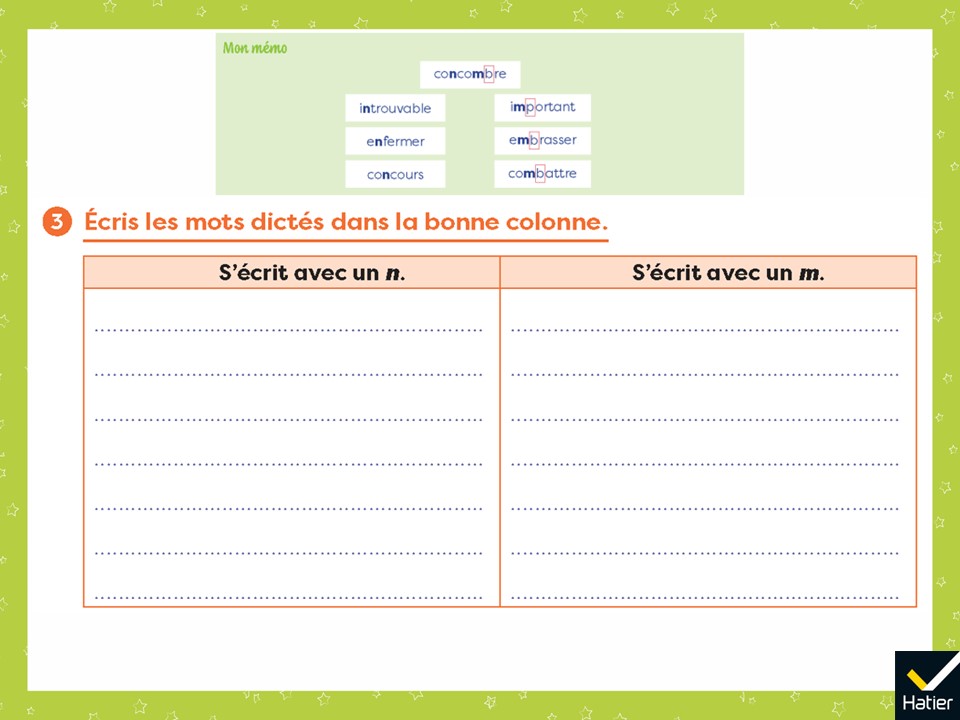 [Speaker Notes: (Affichage avec le mémo)
Exercice 3
Les mots à dicter sont : trompe, blonde, branche, chambre, lente, tempe , simple, singe, pompe, manche, pente

Dicter les mots en précisant chaque fois la graphie en question : on ou om, an ou am… ?

S’écrit avec un -n : blonde, branche, lente, singe, manche, pente
S’écrit avec un -m : trompe, chambre, tremble, simple, pompe]
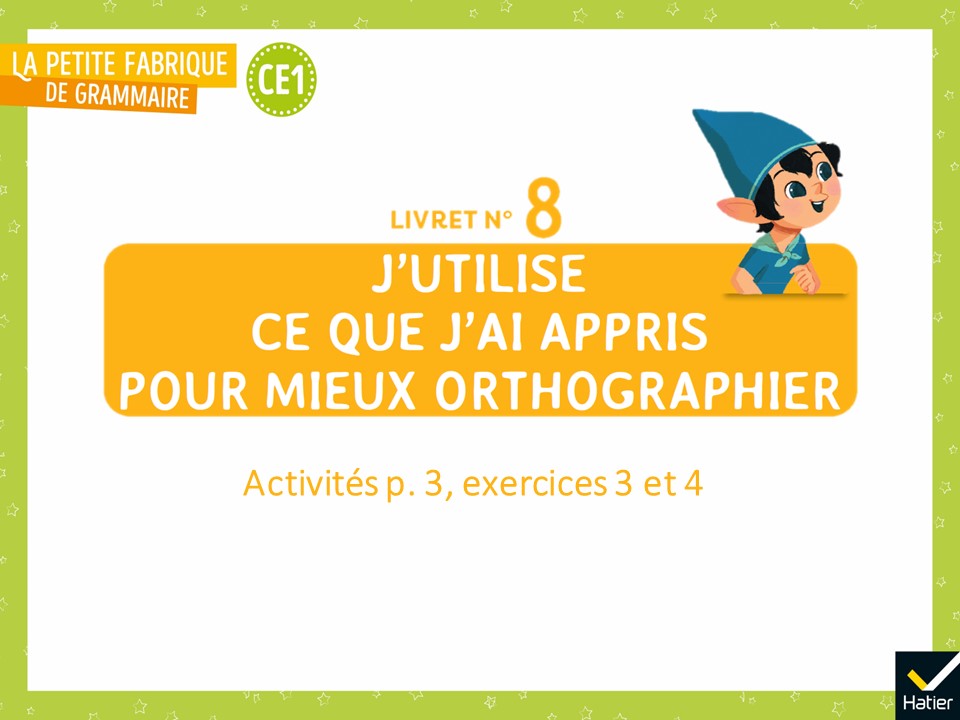 [Speaker Notes: Livret 8, page 3
Exercices 3 et 4

Connaissances rebrassées :
L’accord du verbe avec le sujet  •  L’accord au pluriel dans le groupe du nom  •  Le sort de -n devant -b ou -p]
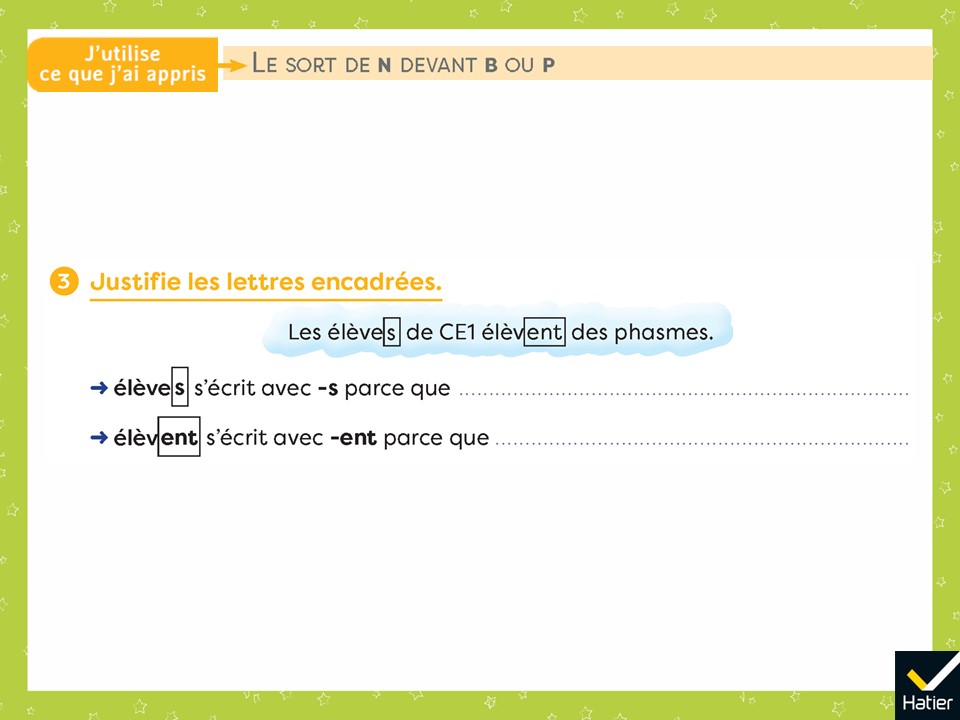 [Speaker Notes: Exercice 3
 élèves s’écrit avec -s parce qu’il est au pluriel.
 élèvent s’écrit avec -ent parce qu’il s’accorde avec Les élèves de CE1, qui est au pluriel.

L’objectif de la phase collective est d’énoncer l’ensemble des justifications nécessaires : c’est un verbe (dit ce qui se passe) qui s’accorde avec la brique-sujet (il s’écrit avec -ent parce que le verbe doit s’accorder avec le nom chef de la brique-sujet, ici les élèves – au pluriel –, comme dans les éléphants boivent).

On pourra aussi rapprocher élèves / élèvent de portes / portent afin de revenir sur la distinction entre le nom et le verbe.]
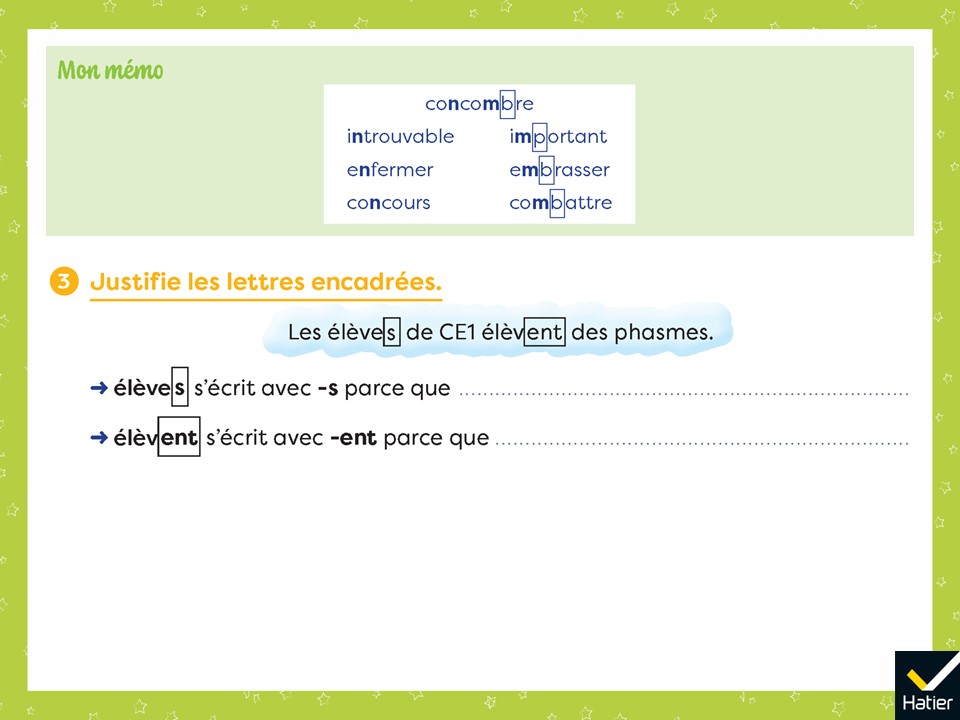 [Speaker Notes: (Affichage avec le mémo)
Exercice 3
 élèves s’écrit avec -s parce qu’il est au pluriel.
 élèvent s’écrit avec -ent parce qu’il s’accorde avec Les élèves de CE1, qui est au pluriel.

L’objectif de la phase collective est d’énoncer l’ensemble des justifications nécessaires : c’est un verbe (dit ce qui se passe) qui s’accorde avec la brique-sujet (il s’écrit avec -ent parce que le verbe doit s’accorder avec le nom chef de la brique-sujet, ici les élèves – au pluriel –, comme dans les éléphants boivent).

On pourra aussi rapprocher élèves / élèvent de portes / portent afin de revenir sur la distinction entre le nom et le verbe.]
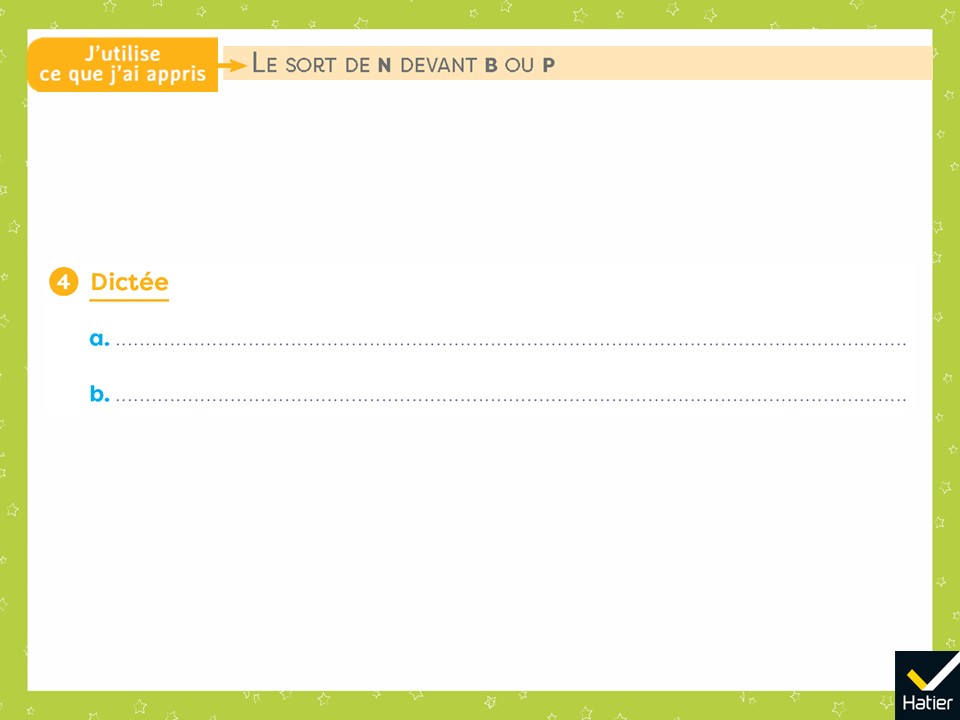 [Speaker Notes: Exercice 4 : Dictée :
a. Les joueurs tombent.
b. Plein de pompiers regardent l’incendie. (Donner le mot incendie.)

Proposer les deux dictées sur deux jours consécutifs car elles sont liées.
Choisir une modalité de la dictée parmi celles proposées dans l’introduction du Guide.]
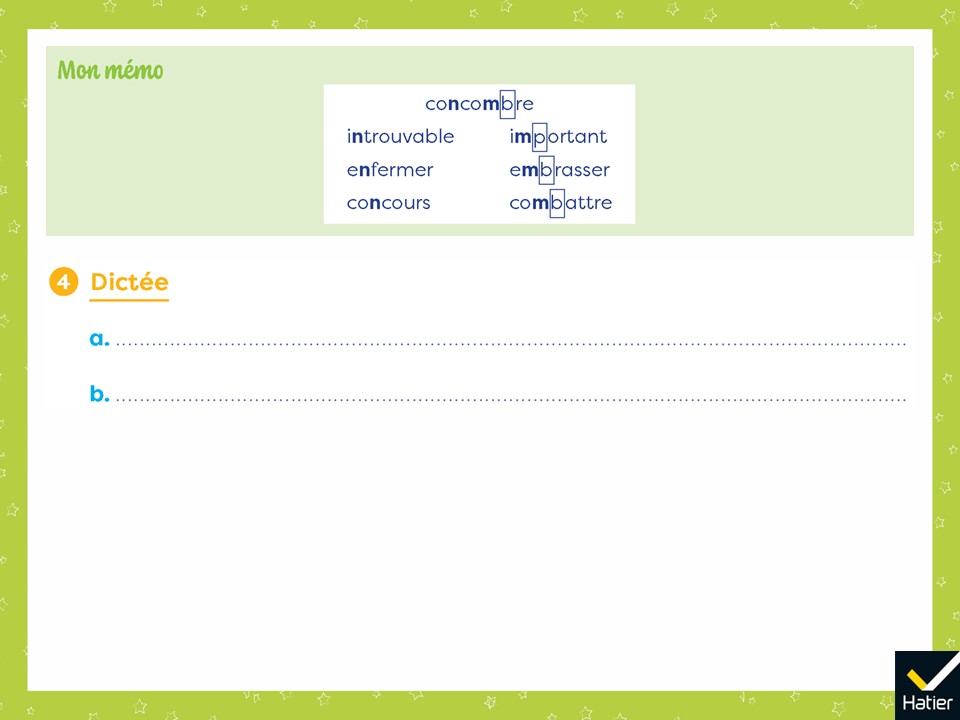 [Speaker Notes: (Affichage avec le mémo)
Exercice 4 : Dictée :
a. Les joueurs tombent.
b. Plein de pompiers regardent l’incendie. (Donner le mot incendie.)

Proposer les deux dictées sur deux jours consécutifs car elles sont liées.
Choisir une modalité de la dictée parmi celles dans l’introduction du Guide.]